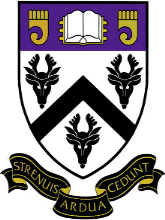 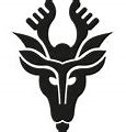 GCSE Art & Design
AQA GCSE Art and Design
AQA | Subjects | Art and Design | GCSE
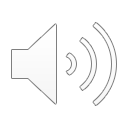 Why choose GCSE Art and Design?

If you enjoy being creative, want to increase your practical skills and improve your analytical, communication and research abilities, art and design is a great choice.

The skills you gain make it a great complement to other subjects. 
Art and design is a way of seeing things and making sense of the world around you. It can help you with further study and prepare you for the world of work.
ENJOY, COMPETE, ACHIEVE
Exam Board, Course Structure, Assessment
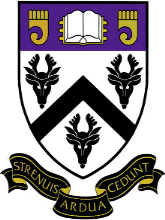 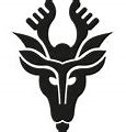 AQA GCSE Art and Design
60% Coursework    40% Exam
Practical work supported by written work
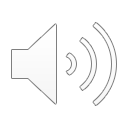 ENJOY, COMPETE, ACHIEVE
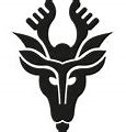 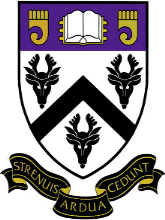 GCSE Art and Design Course Structure
What will you study?
Art, craft and design
This course is an excellent general introduction to the study of art, craft and design. You’ll look at different approaches to art and use lots of different media, techniques and materials.
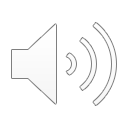 At Desborough College we study the following areas;
Fine Art | Graphic Communication |Three-dimensional design | Photography

The course is structured using four Assessment Objectives

AO1: Developing ideas
AO2: Refining work
AO3: Recording ideas, observations and insights
AO4: Presenting a personal and meaningful response demonstrating understanding of visual language.
ENJOY, COMPETE, ACHIEVE
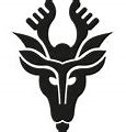 Course Structure and Assessment
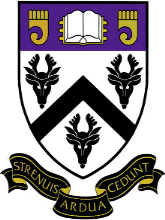 How will you be assessed?

60% Coursework    40% Exam
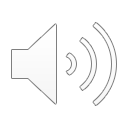 ENJOY, COMPETE, ACHIEVE
Key Skills
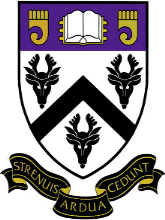 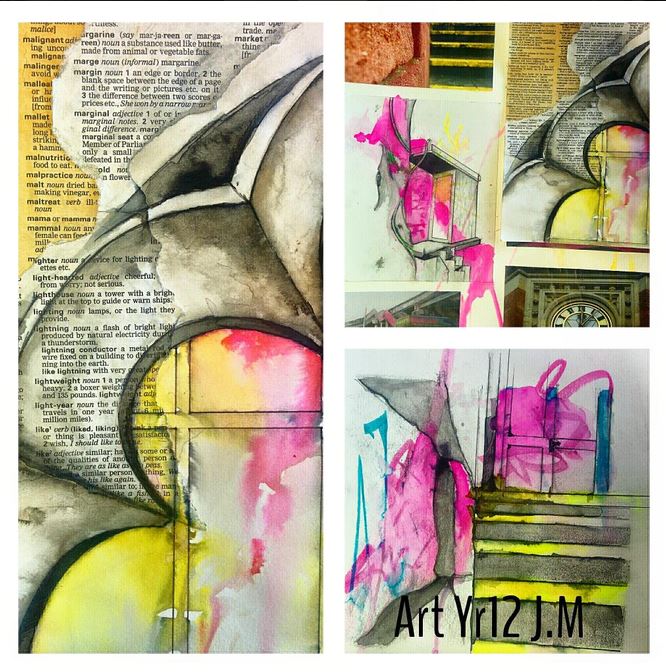 What skills will you learn?
Alongside improving your practical expertise, you’ll learn how to:
develop, refine and record your ideas.
present a personal response that realises your intentions.
improve your creative skills through the effective and safe use of media, materials, techniques, processes and technologies.
successfully use visual language and the formal elements to communicate your ideas.
use drawing skills for different needs and purposes.
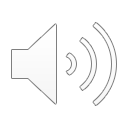 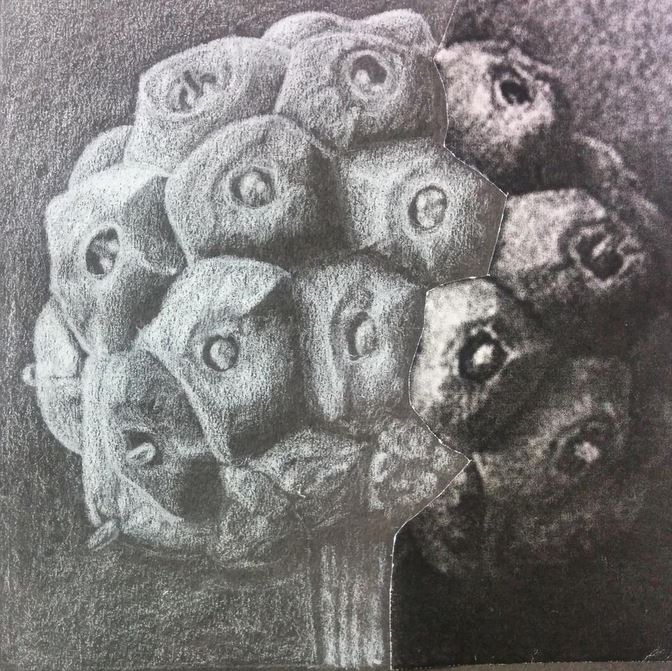 ENJOY, COMPETE, ACHIEVE
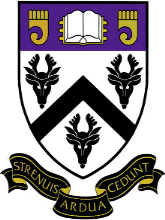 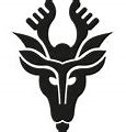 Post-18 Education
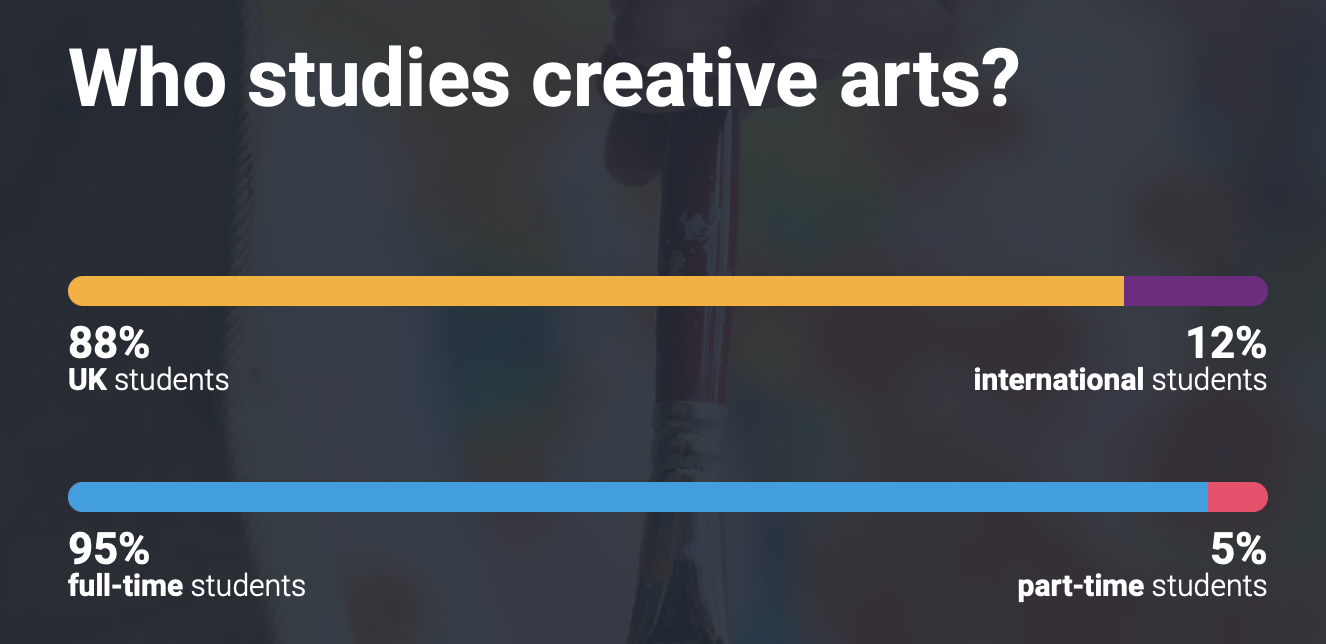 Source: UCAS website
You can continue your art and design studies at AS and A-level, whether at school or in Sixth Form college. 

Studying art and design helps to create a broad and balanced curriculum, which is an excellent foundation for whatever you want to do afterwards. The transferable skills you’ll gain, such as creativity, analysis and problem solving, complement a range of other subjects and careers.

Employers and universities regard all of these skills highly.

From creating expressive artwork to implementing industry-changing designs, Art & Design graduates have the chance to leave their mark on the world. There are currently over 178 universities offering 1426 courses including art and design in the U.K.
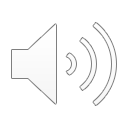 ENJOY, COMPETE, ACHIEVE
Careers
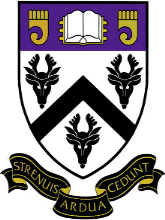 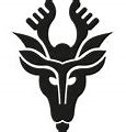 Art and design opens the door to lots of exciting careers.
Try these for starters:
New technologies are creating a whole new range of courses where art is being used in innovative ways.
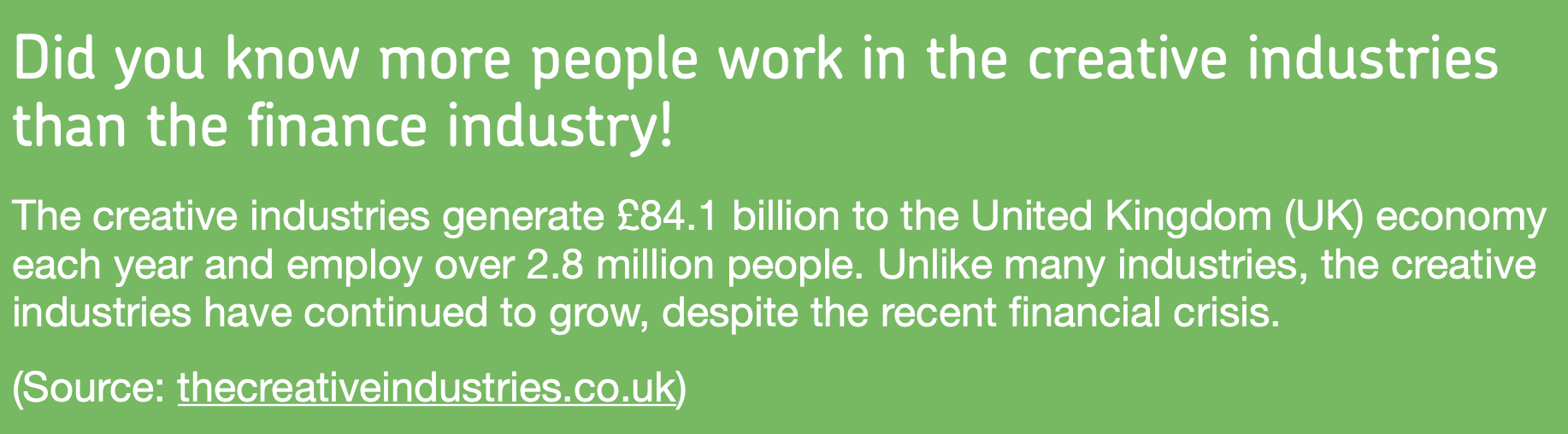 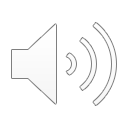 ENJOY, COMPETE, ACHIEVE
Where will GCSE Art and Design take you?
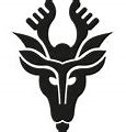 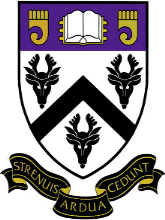 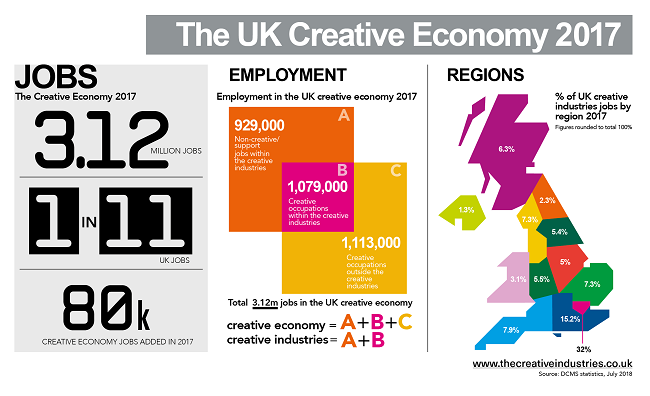 ENJOY, COMPETE, ACHIEVE
Where will GCSE Art and Design take you?
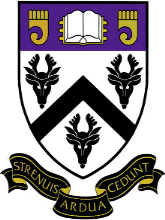 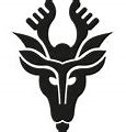 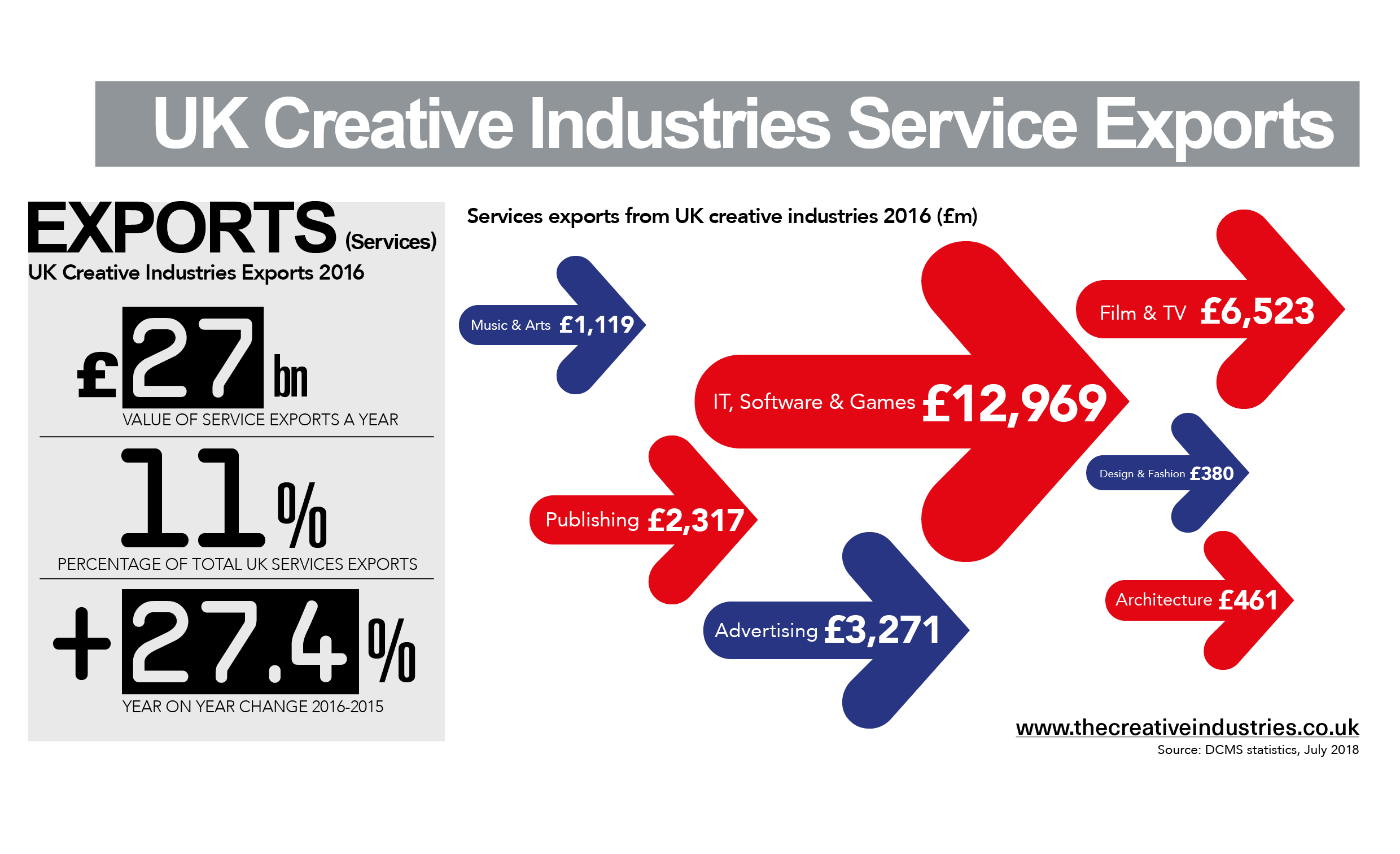 ENJOY, COMPETE, ACHIEVE
A GCSE ART Student
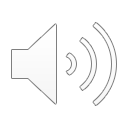 Passionate about Art! 
Risk-Taking – you enjoy experimenting, exploring new materials and methods.
Thoughtful – you can reflect on your work and appreciate the process.
Analyses their own work and that of other artists.
Inspired – you look for inspiration everywhere and often have creative ideas.
Interested in art – you enjoy visiting galleries, looking to professional artists for inspiration and learning about art history.
A global citizen who is open to learning about other cultures.
Independent – you are responsible and happy to continue working outside of the classroom on your projects.
A lifelong-learner – you know that there is always more to learn and you are always growing.